8
O‘zbek tili
sinf
Mavzu: 
Sog‘lik – tuman boylik. 
(Biriktiruv va zidlov bog‘lovchilari)
MUSTAQIL BAJARISH UCHUN TOPSHIRIQLAR
Do‘stlik – qudratli kuch
     Do‘stlik – inson axloqining bebaho go‘zalligi, ijobiy fazilatlar gavhari. Insondagi barcha go‘zal fazilatlar bir marvarid shodasi bo‘lsa, uning dur-gavhari chin insoniy do‘stlikdir. 
     Do‘stlik tufayli xonadonimiz obod, dunyoda tinchlik va dasturxonimizda to‘kinlik hukmron. Shuning uchun ham dono kishilar hamma jamiyatda ham do‘stlikni ulug‘lab, qadrlab kelganlar va odamlarni do‘st bo‘lib yashashga, ko‘proq do‘st orttirishga undaganlar.
1-topshiriq
Berilgan rasmlarga qarab, gaplar tuzing va quyidagi savollar asosida o‘zaro suhbatlashing.
- Shifokor qanday kasb?
 Oilangizda shifokorlar bormi?
 Sog‘lig‘imizni faqat shifokorlar asrashi kerakmi?
- Siz o‘z sog‘lig‘ingizni asrash uchun nimalar qilasiz?
Sog‘ tanda sog‘lom aql
2-topshiriq. Matnni o‘qing va mazmunini so‘zlab bering.
Har bir inson, albatta, sog‘ bo‘lishni va uzoq yashashni orzu qiladi. Buning uchun, avvalo, kishi o‘zini chiniqtirib borishi hamda to‘g‘ri hayot tarzini kechirishi darkor.
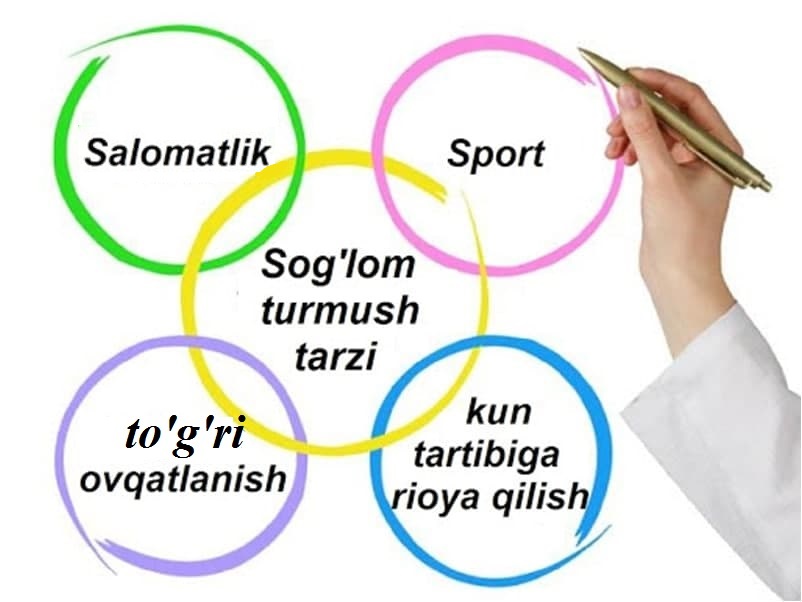 To‘g‘ri hayot kechirish
2-topshiriq. Matnni o‘qing va mazmunini so‘zlab bering.
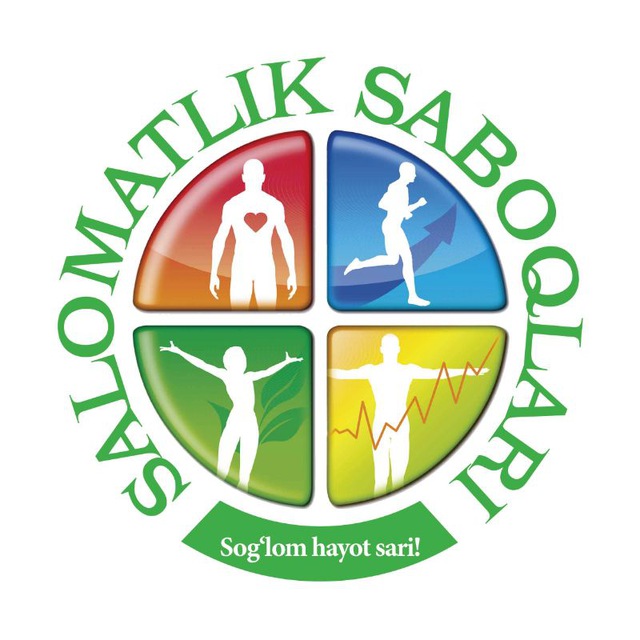 To‘g‘ri hayot kechirish tartib-qoidalari juda sodda bo‘lib, uni har bir inson bajara oladi. Bular uyqu va ovqatlanishni to‘g‘ri tashkil etish, suv, havo va quyosh nuridan foydalanish, jismoniy tarbiya mashqlari bilan muntazam shug‘ullanish darkor.
Sport va jismoniy tarbiya
2-topshiriq. Matnni o‘qing va mazmunini so‘zlab bering.
Sport esa ovqat hazm qilish, nafas olish, qon aylanish tizimi faoliyatini yaxshilaydi. Sport va jismoniy tarbiya bilan muntazam shug‘ullanadigan insonlar sog‘lom bo‘ladilar. Sog‘lom insonlar to‘g‘ri fikrlaydilar, shuning uchun “Sog‘ tanda-sog‘lom aql”,- deydilar.
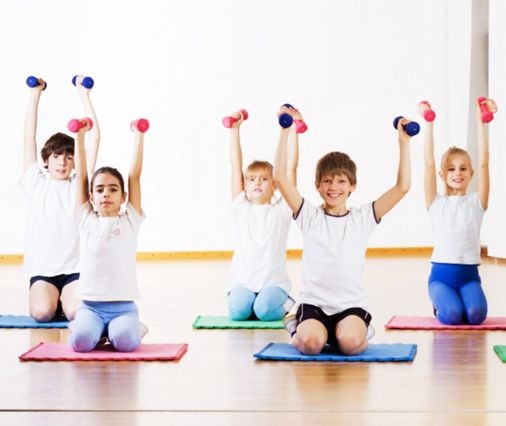 Sog‘ tanda sog‘lom aql
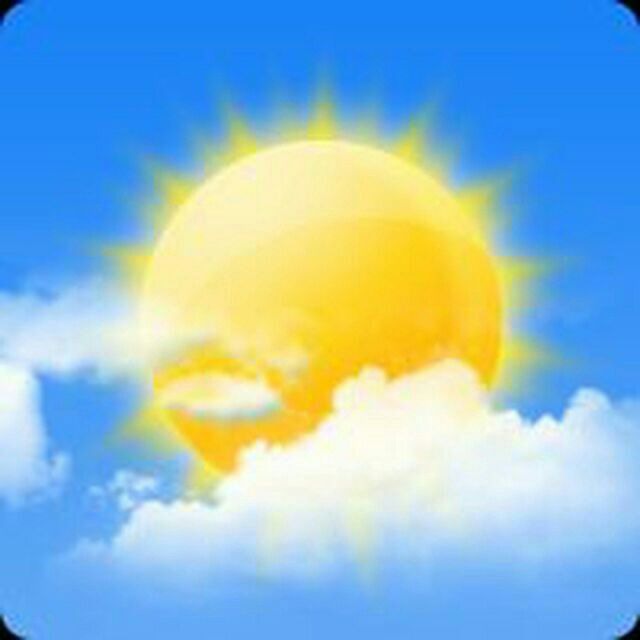 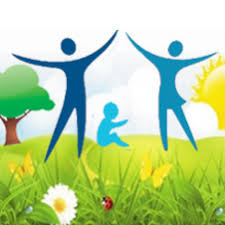 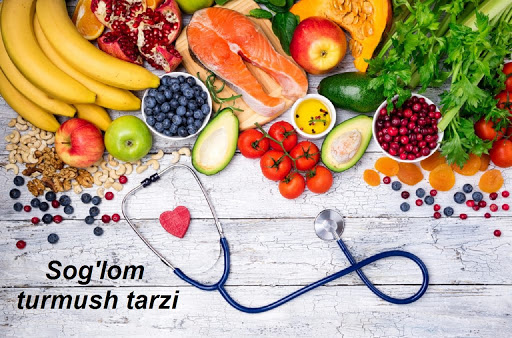 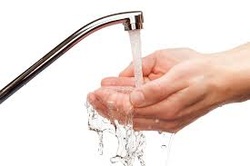 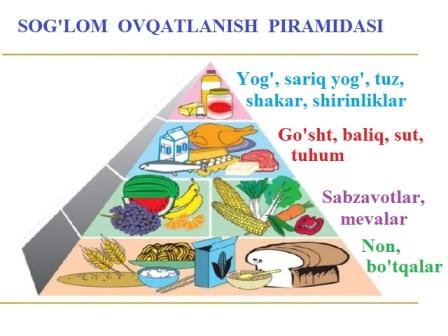 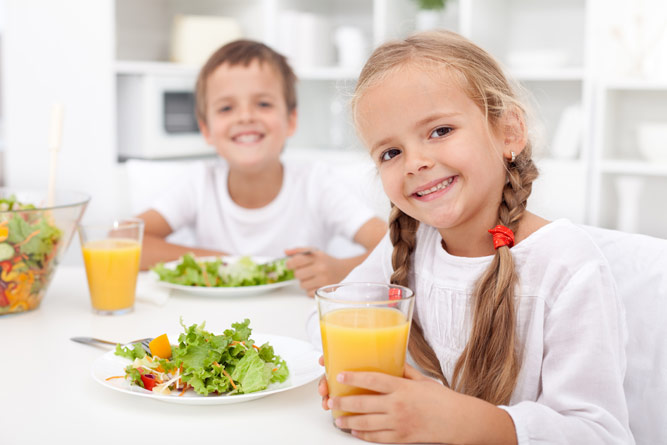 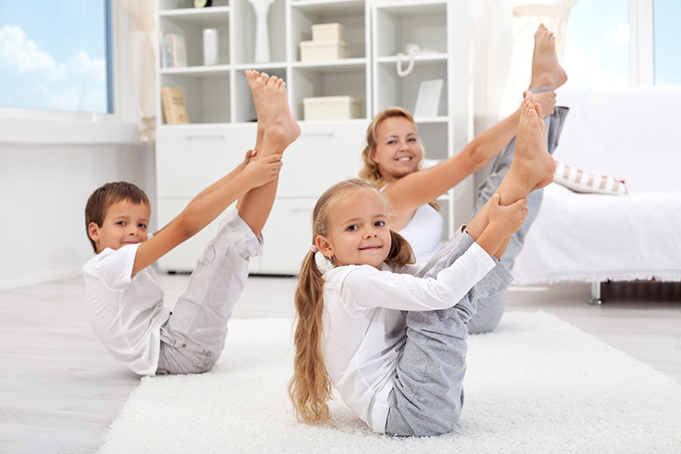 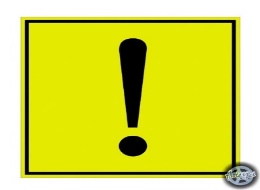 Bilib oling
Teng bog‘ovchilar so‘zlar, so‘z birikmalari va gaplarni o‘zaro teng munosabatda bog‘laydigan yordamchi so‘zlardir. Ular biriktiruv, zidlov, ayiruv va inkor bog‘lovchilariga  bo‘linadi.
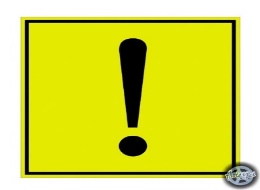 Bilib oling
1-mashq
Gaplarni yozing. So‘z va gaplardagi bog‘lovchi vositalarni ko‘rsating.
Sunnatbek va Saidbek aka-
uka. Ular har kuni ertalab 
badantarbiya mashqlari bilan 
shug‘ullanadilar. Darsdan keyin 
to‘garak mashg‘ulotlariga 
boradilar. Kechki payt yo 
Sunnatbek, yoki Saidbek ukasini 
bog‘chadan olib keladi
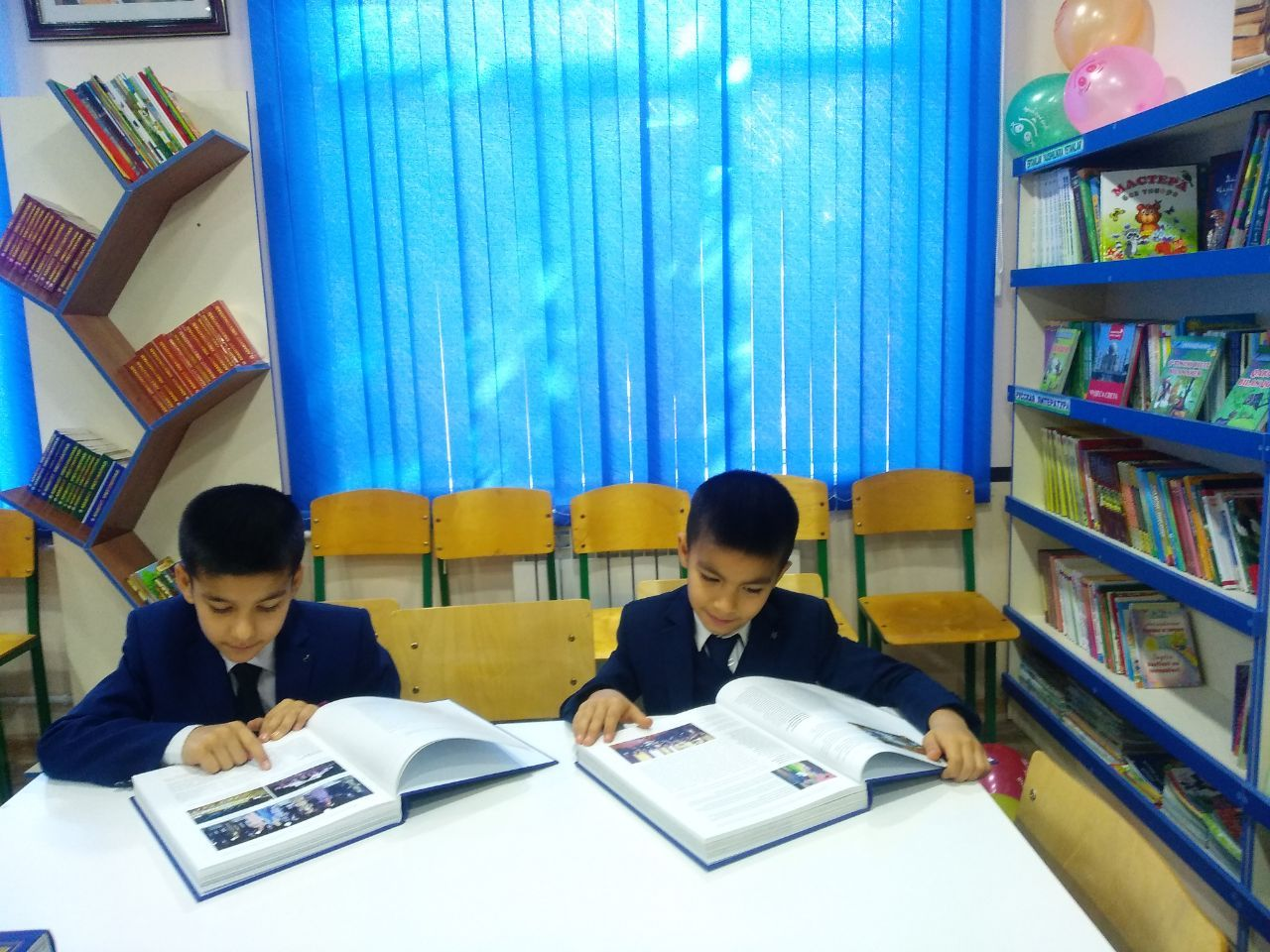 1-mashq
Uyga vazifani tayyorlab 
bo‘lishgach, ikkovi ham onasiga 
uy-ro‘zg‘or ishlarida 
yordamlashadilar, ham buvisi va 
bobosiga qarashadilar.Televizorni 
faqat kechki payt, qiziqarli 
ko‘rsatuv yoki badiiy film 
bo‘lsagina ko‘rishadi, shuning 
uchun hammasiga ulgurishadi.
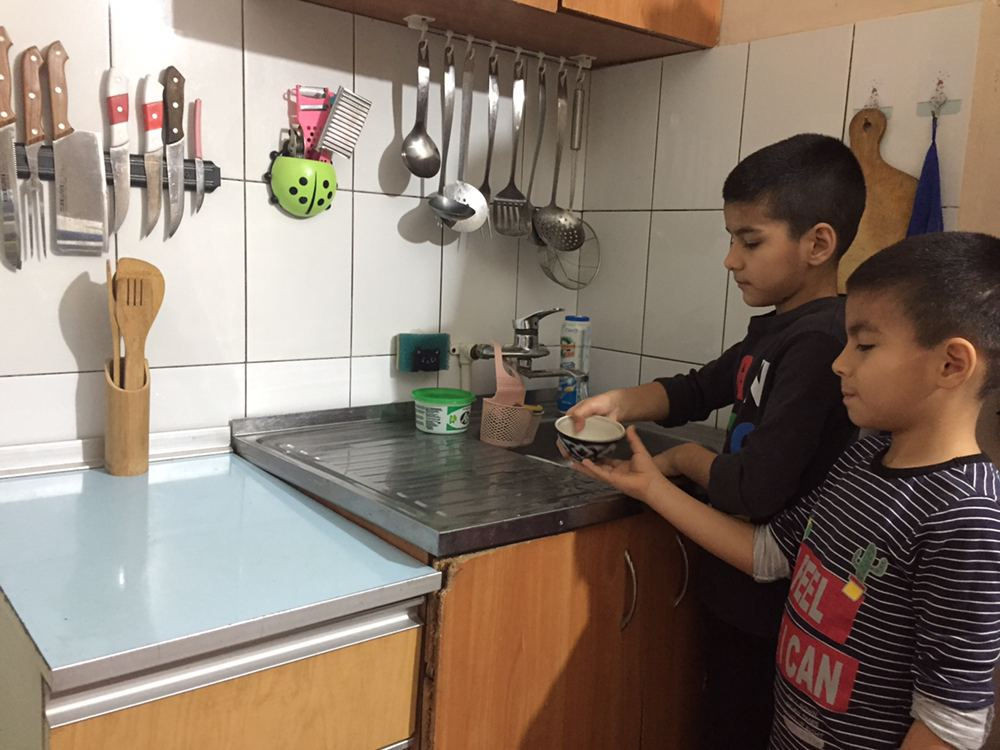 2-mashq
Nuqtalar o‘rniga zarur bog‘lovchilarni qo‘yib, matnni ko‘chiring.
Abu Ali ibn Sino mashhur tabib, faylasuf  … shoirdir. U bolaligidanoq turli giyohlardan dori-darmonlar tayyorlagan    …      atrofdagilarni davolashni bashlagan. Ko‘p yillar og‘ir darddan azob chekkan,   …   hech kim tuzata olmagan. Buxoro amirini davolagan.
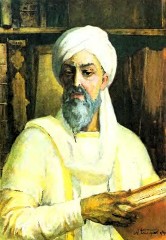 va
hamda
biroq
2-mashq
Nuqtalar o‘rniga zarur bog‘lovchilarni qo‘yib, matnni ko‘chiring.
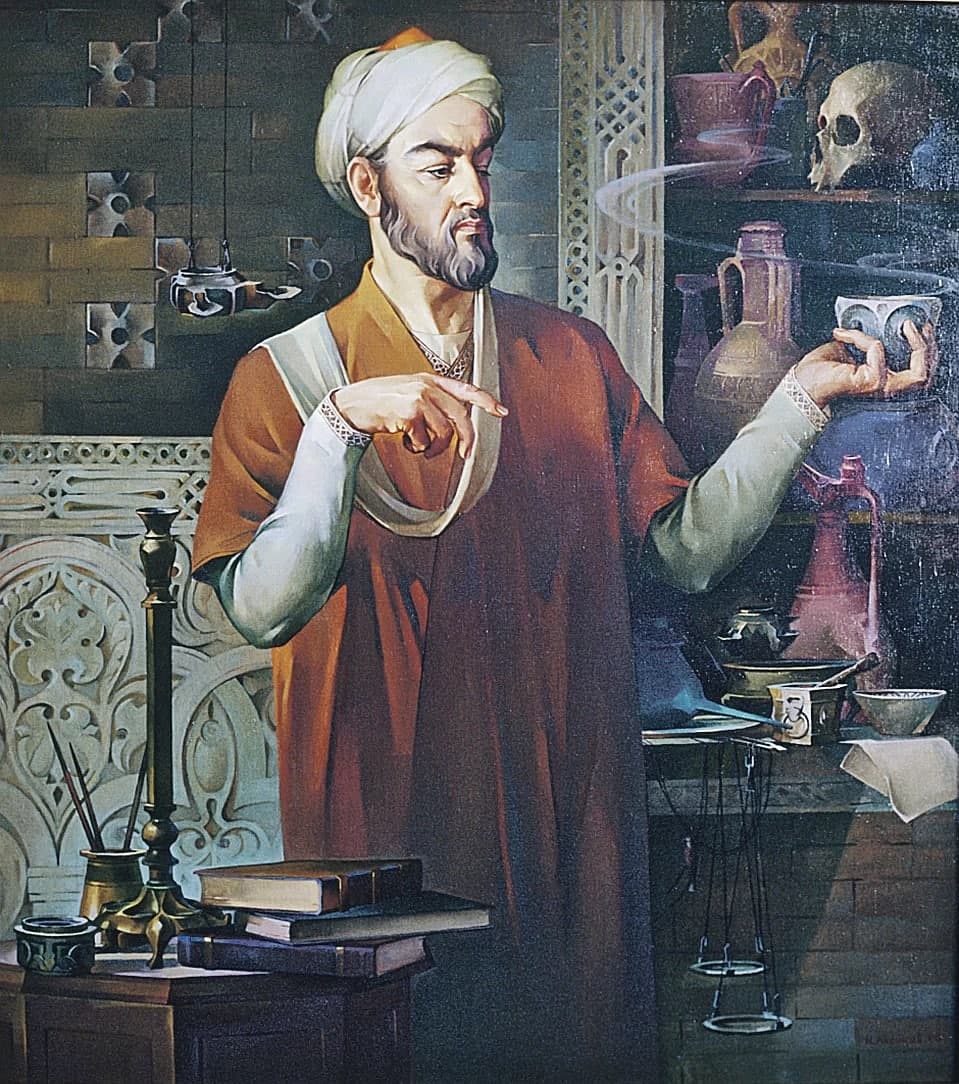 Abu Ali ibn Sino tabobat ilmining eng yetuk namoyandasi bo‘lib yetishdi. Uning “Tib qonunlari” asari o‘sha davrda       bugungi kunda ham jahon tibbiyot ilmining asosi hisoblanadi.
va
Sog‘lom turmush tarzi sirlari
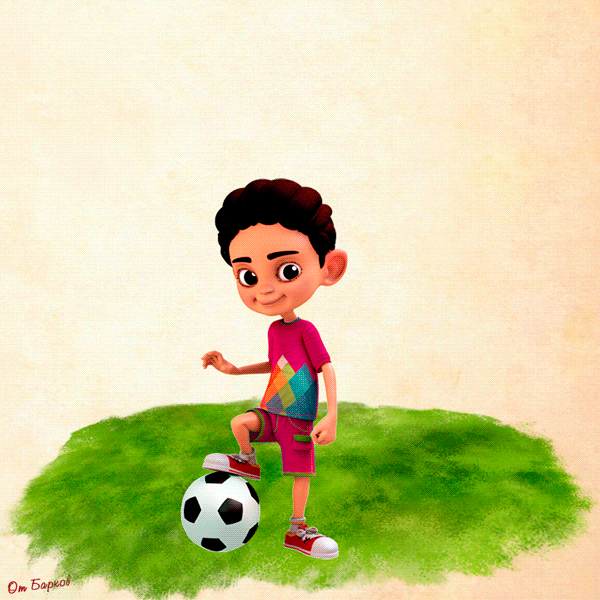 Men sog‘lom bo‘lishni oldimga maqsad qilib qo‘ydim.Buning uchun:
Sog‘lom turmush tarzi sirlari
har kuni jismoniy tarbiya bilan shug‘ullanishni;
vaqtida o‘qish va vaqtida dam olishni;
me’yorida ovqatlanishni;
Kechqurun yuz-qo‘llar va tishlarimni yuvib yotishni;
Sog‘lom turmush tarzi sirlari
yorug‘lik yaxshi tushadigan joyda va to‘g‘ri o‘tirgan holda o‘qishni;
Kompyuter, televizor, telefon kabi vositalardan kamroq foydalanishni odat qildim.
Siz bu odatlarning qaysilariga rioya qilasiz?
MUSTAQIL BAJARISH UCHUN TOPSHIRIQLAR
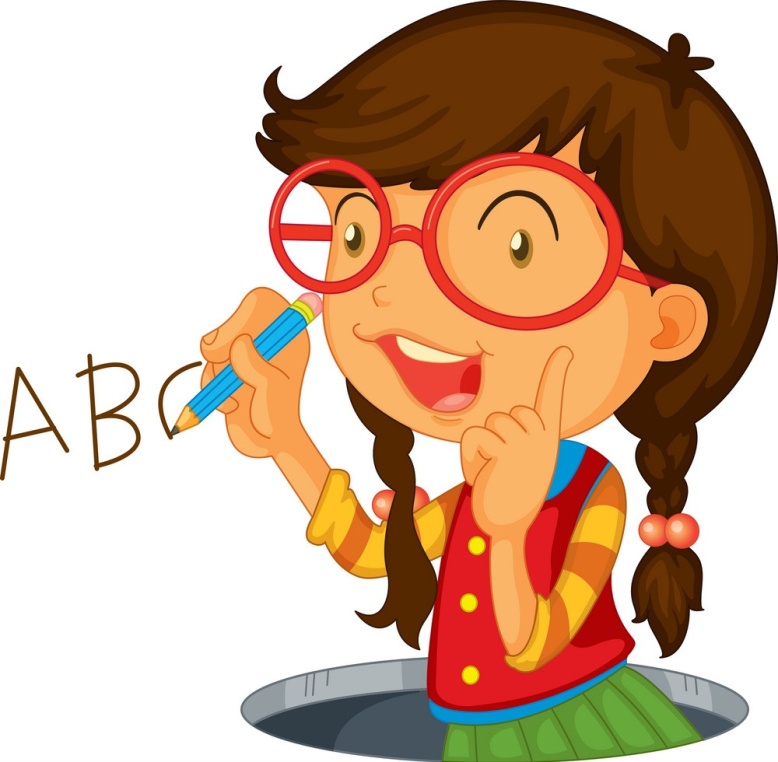 1. Sog‘lom va go‘zal bo‘lish haqida o‘z fikrlaringizni yozing.